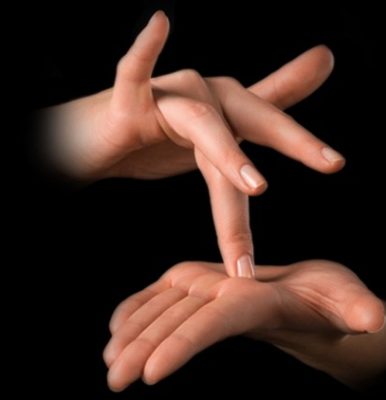 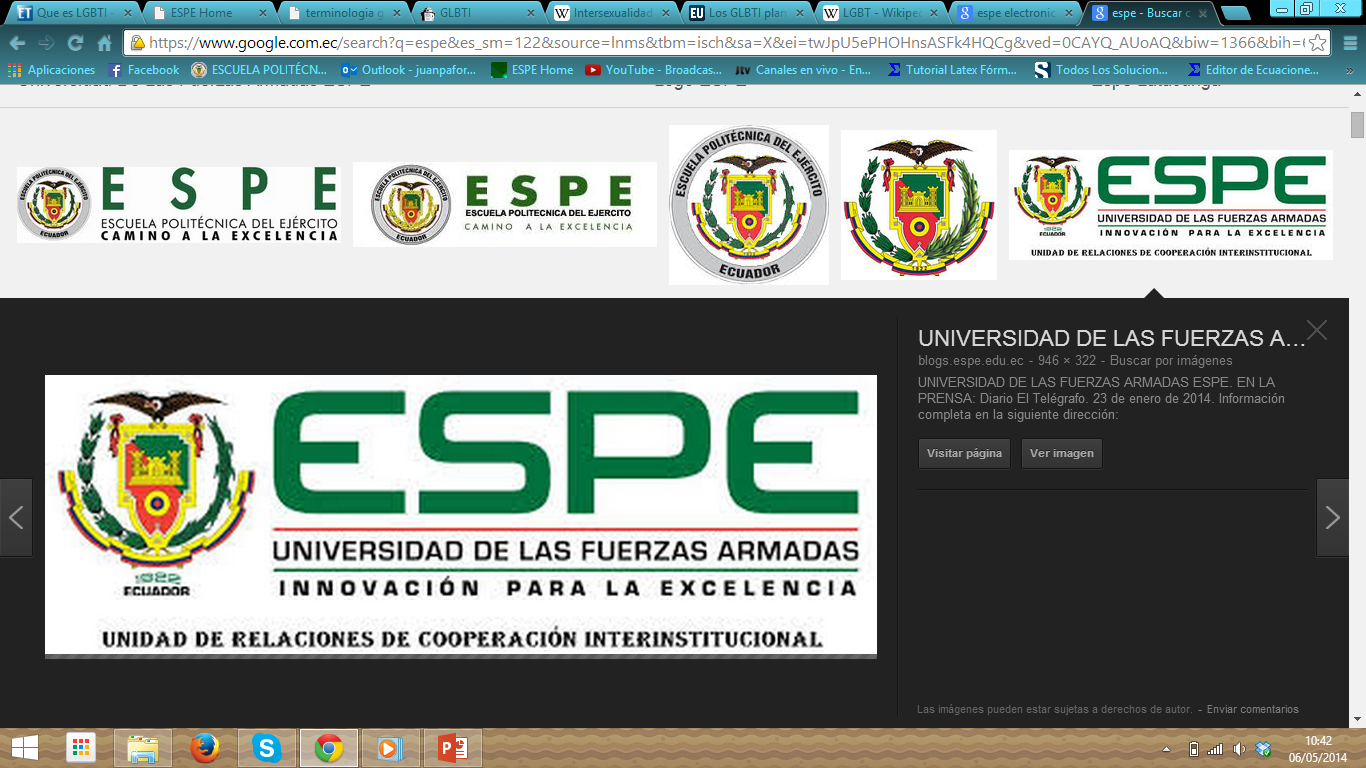 Departamento de Eléctrica, Electrónica y Telecomunicaciones

Carrera de Ingeniería en Electrónica, Automatización y Control
Tema: “Desarrollo de un sistema de comunicación inclusiva entre personas con deficiencia auditiva y su entorno: prueba de concepto”.
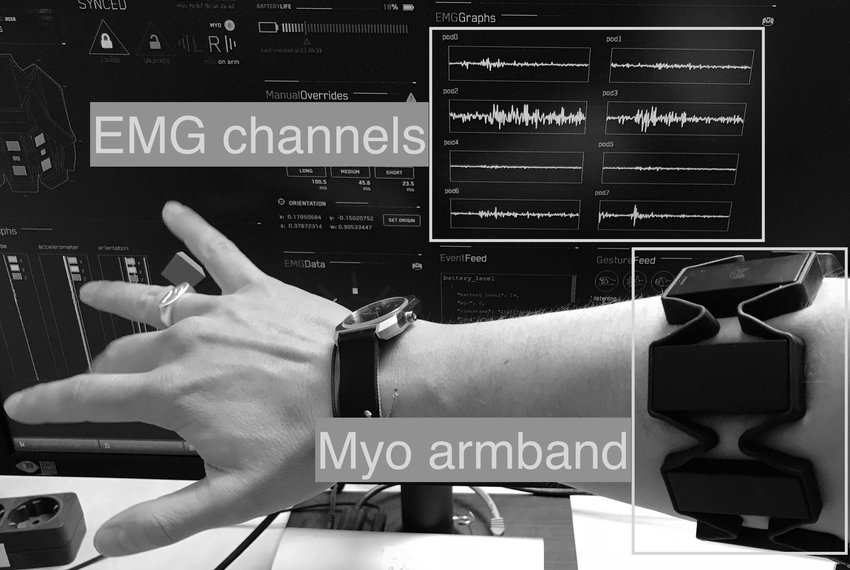 Autores: Jonathan  Stalin Ortega Solorzano
                   Daniel Mesias  Toaquiza Urrea

Directora: Ing. Ana Verónica Guamán Novillo, PhD

Noviembre 2019
TEMARIO
[Speaker Notes: un robot móvil de 6 llantas con tracción y suspensión independiente para trasladar a los demás sistemas en un entorno controlado.

Manipulador robótico de 6 grados de libertad que permita realizar aproximaciones finas hacia la fuente de interés, esto con el fin de acercar un conducto por el cual ingresa el aire proveniente de la fuente de olor.

Caja de sensado químico que utiliza los sensores de la familia fígaro, para detectar diferentes volátiles en el ambiente. 

Sistemas auxiliares que permiten la navegación en el entorno, para esto se utilizó un teléfono celular como cámara IP. Otro sistema auxiliar es la detección de metales en la fuente de interés, cuya finalidad es determinar si existe o no riesgo esquirlas metálicas.

Todos estos sistemas son integrados mediante protocolos de comunicación inalámbricos y alámbricos

El sistema de control y adquisición de datos es gobernado mediante una tarjeta Raspberry pi y una Teensy 3.6

Interfaz gráfica que permite al operador visualizar el entorno, controlar el sistema móvil como el de manipulación y generar la señal para iniciar un proceso de sensado. En esta interfaz gráfica se despliega los indicadores de los sensores químicos, los mismos se encienden si sobrepasan un umbral previamente establecido]
INTRODUCCION
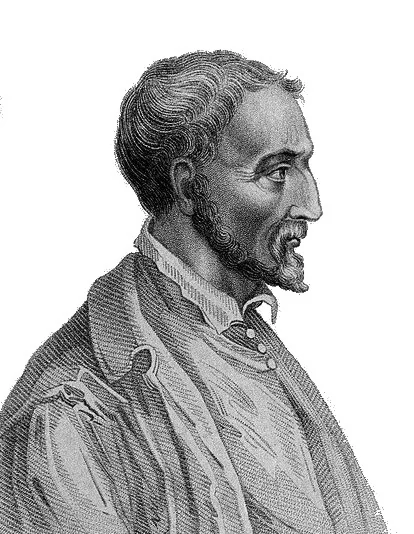 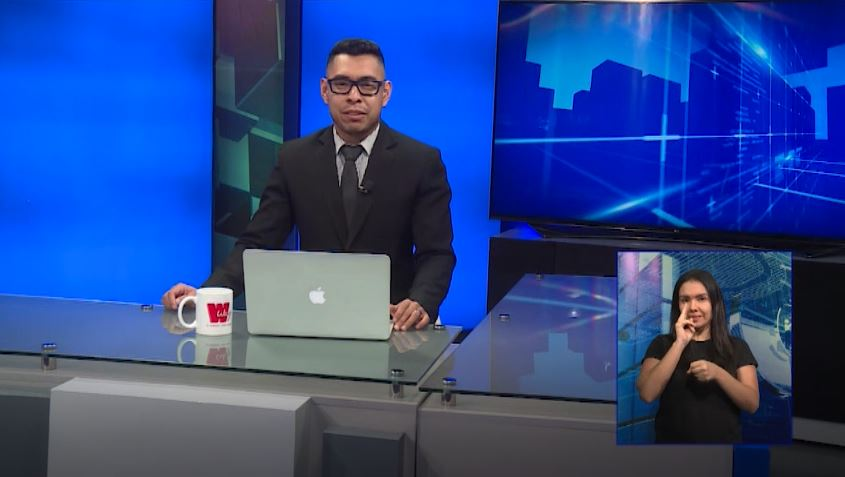 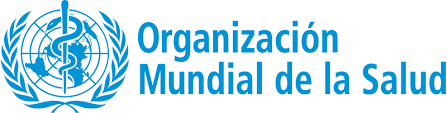 Girolamno Cardano
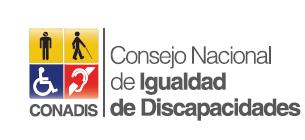 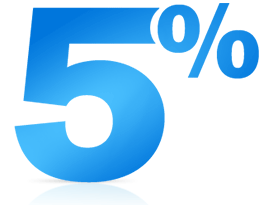 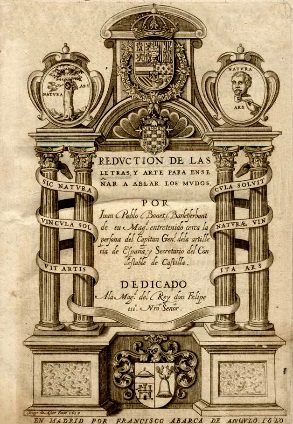 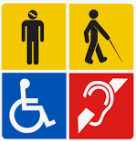 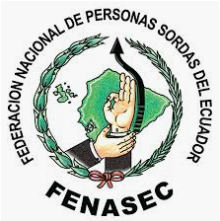 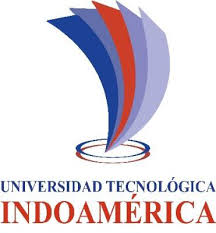 65000 personas
Juan de Pablo Bonet
“¿CÓMO ME COMUNICO CON UNA PERSONA CON DISCAPACIDAD AUDITIVA?”
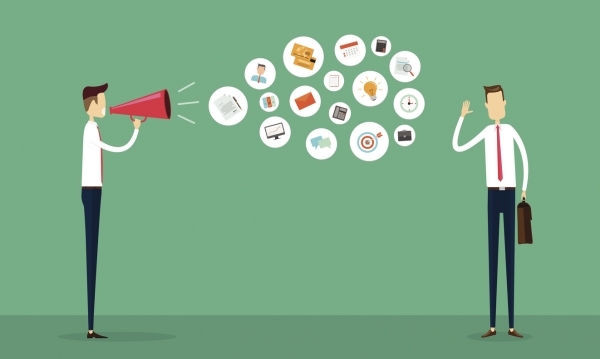 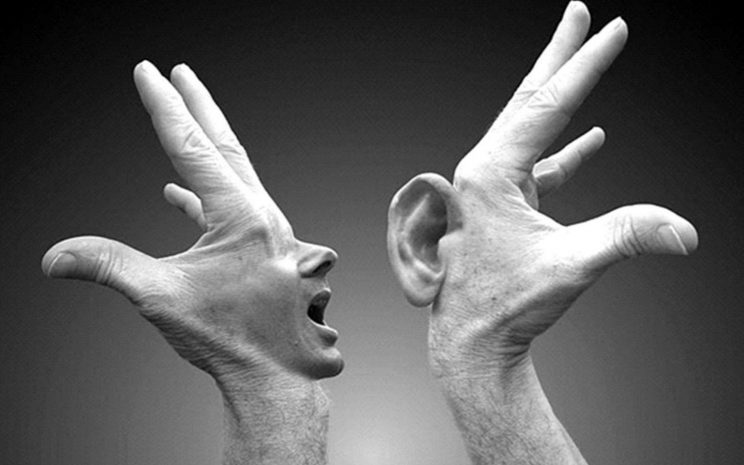 COMUNICACIÓN
“¿QUE 
      ES?”
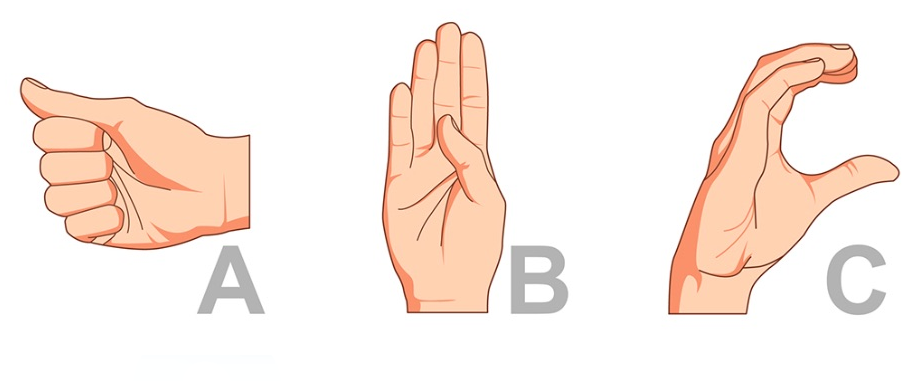 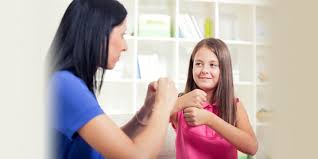 LENGUAJE DE SEÑAS
OBJETIVOS
Objetivo General
Diseñar e implementar un sistema que permita generar una comunicación inclusiva entre una persona con discapacidad auditiva y su entorno empleando los brazaletes Myo y el teléfono celular.
Objetivos Específicos
Adquirir y almacenar las señales EMG (electromiográficos) y las señales IMU (unidad de medición inercial) generadas por los brazaletes Myo para la identificación de gestos. 
Elaborar un modelo para la interpretación del lenguaje de signos en base a las señales EMG y las señales IMU.
Desarrollar una aplicación que permita presentar la interpretación del lenguaje de signos de forma sonora.  
Desarrollar una aplicación Android que permita que la persona hablante se comunique con la persona con discapacidad auditiva.  
Realizar pruebas de funcionamiento con una persona capacitada en lenguaje de signos a fin de corroborar el buen funcionamiento de todo el sistema.
TRABAJOS PREVIOS
HARDWARE
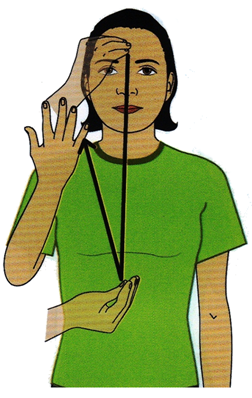 Myo Armband
Gesto de buenos días. 
Tomado del Glosario Básico de Lengua de Señas Ecuatoriana, 2012
Comunicacion forma inalambrica
Consta de 8 sensores 
Procesador ARM Cortex M4
9 ejes IMU
Frecuencia de muestreo: 	          Señales EMG (200Hz) 	                  Señales IMU(50Hz)
ANALISIS DE SEÑAL ELECTROMIOGRAFICA
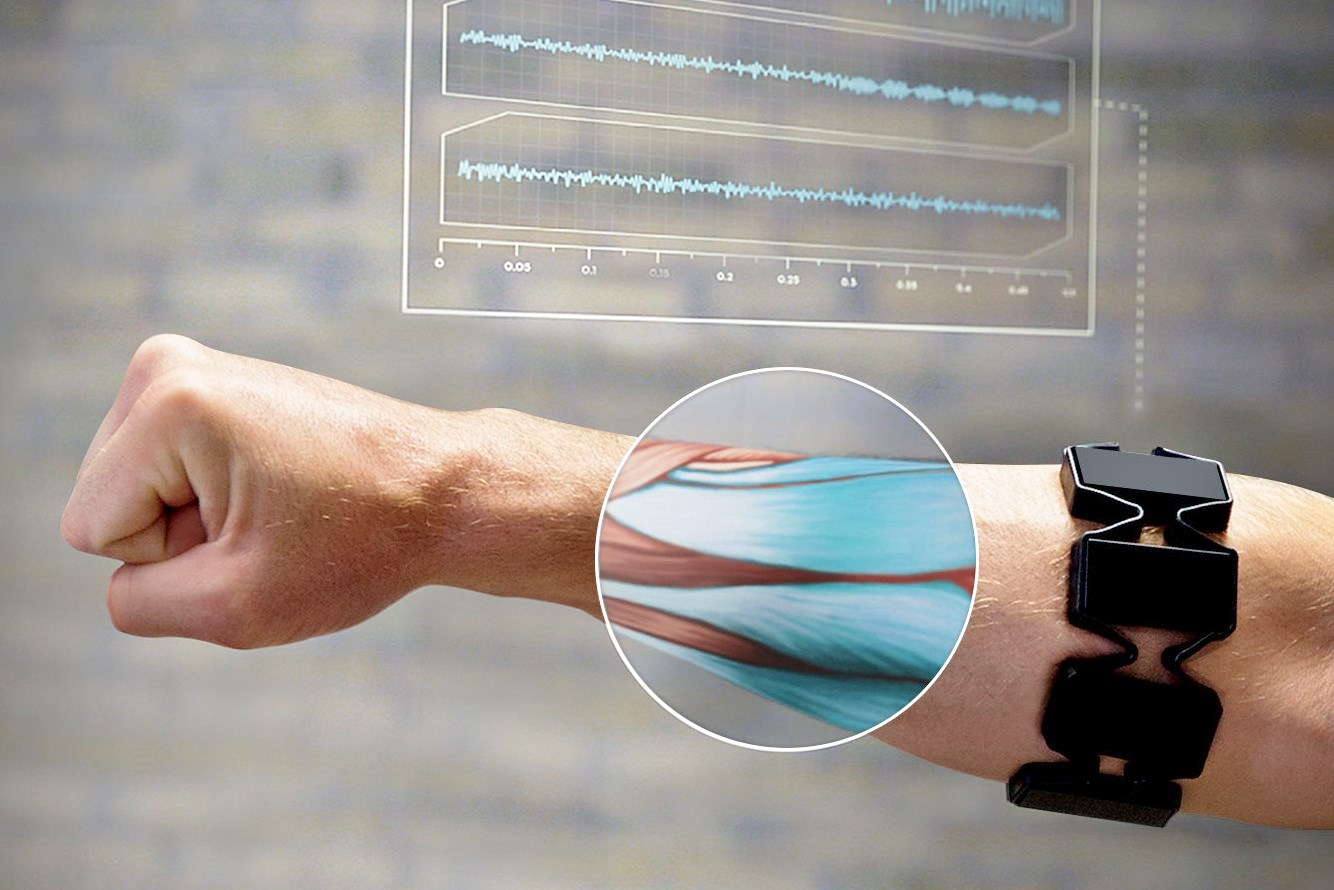 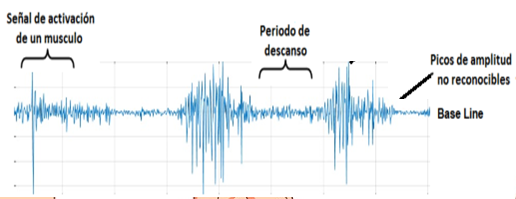 Señal EMG generada
ELECTROMIOGRAFIA
TECNICAS  ESTADISTICAS USADAS
ESTUDIO DE SEÑALES IMU(UNIDAD MEDIDA INERCIAL)
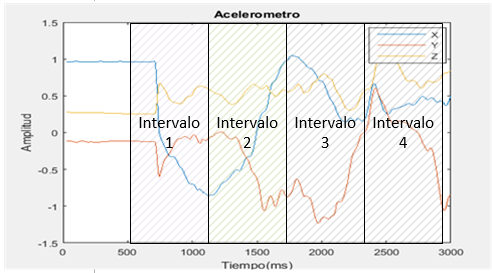 Señal del acelerometro del gesto Buenos dias
SISTEMA DE COMUNICACION DE PERSONA CON DISCAPACIDAD AUDITIVA
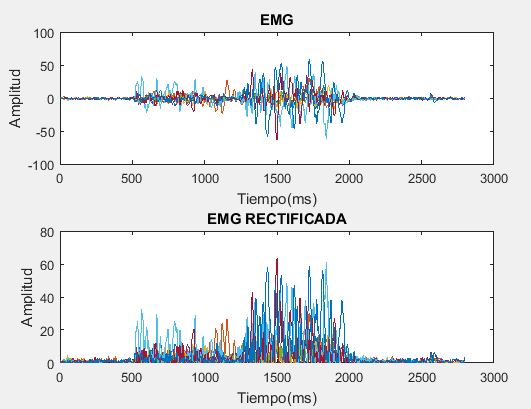 Valor medio absoluto(MAV)
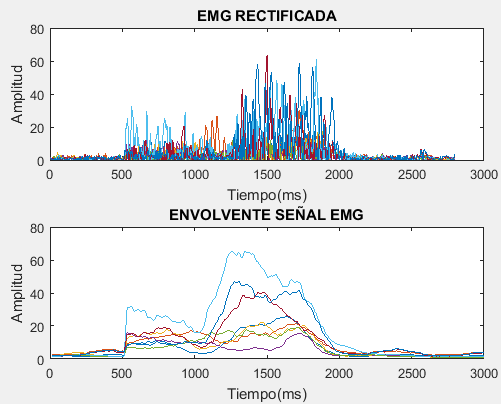 Rectificacion de onda completa
Suavizado de la señal
CARACTERIZACIÓN DE LAS SEÑALES EMG E IMU
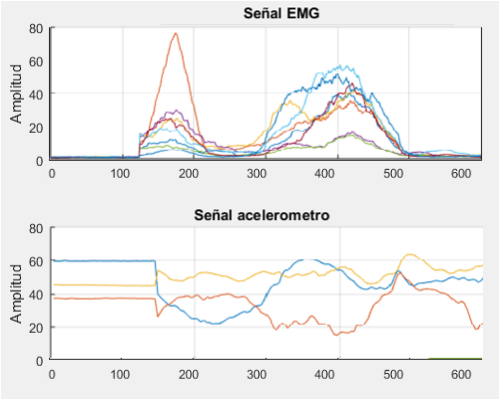 Interpolado
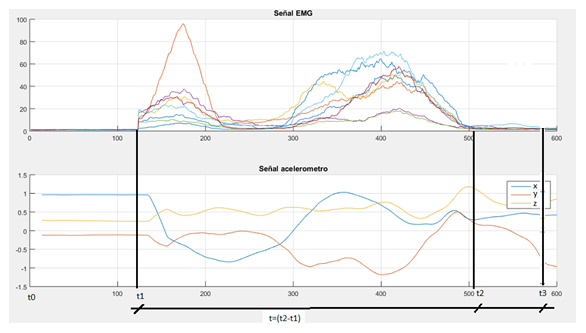 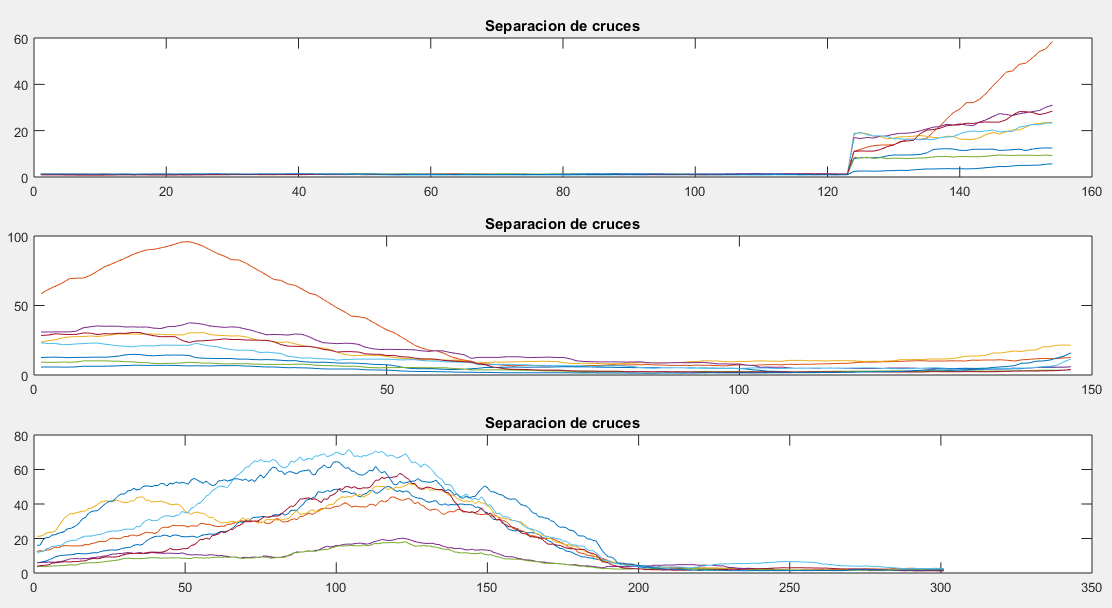 Enventanado
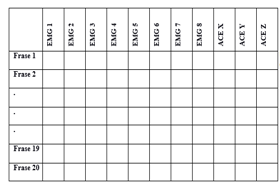 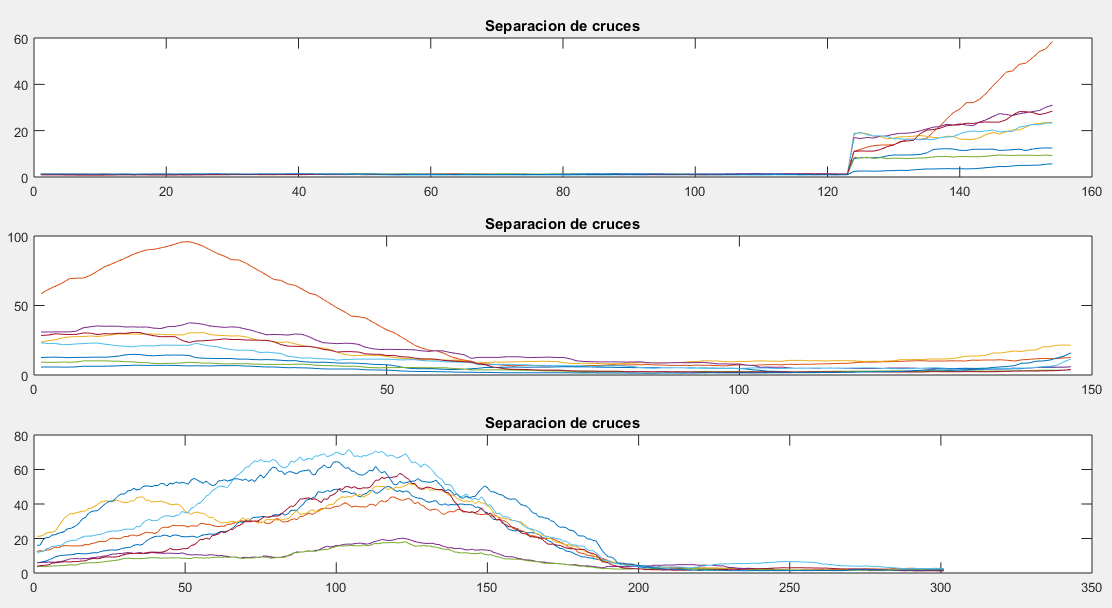 Eliminacion del ruido
Para eliminar ventanas sin información se considera calcular la relación señal a ruido
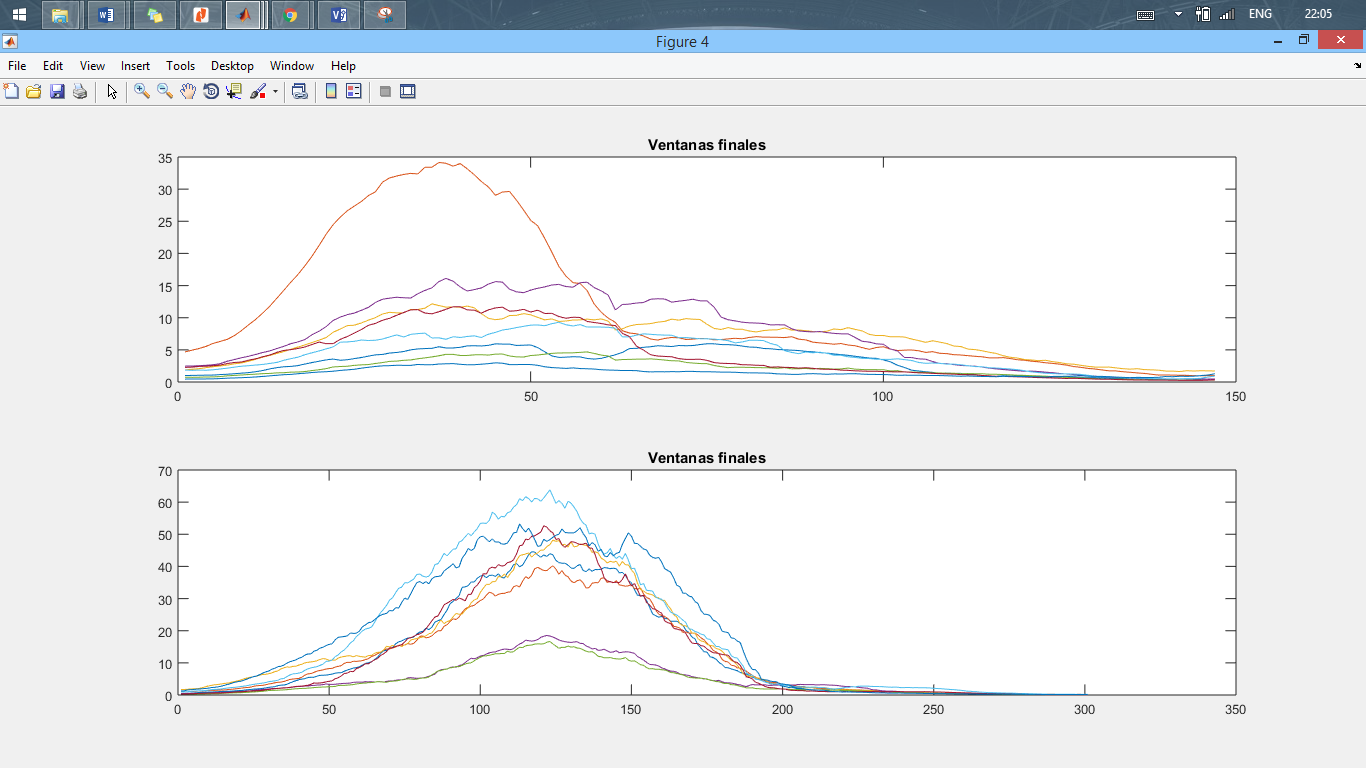 El resultado final es un vector donde se concatenan las 44 características de los 8 sensores y de las 3 señales respectivamente. Estas características obtenidas serán las que se utilicen en el entrenamiento y la clasificación de gestos con las redes neuronales.
Mayores a 15dB y menores a 23dB no sean eliminadas del proceso
Selección de frases
Clasificador de palabras: Red Neuronal
*Entrada:  Matriz 44 x 1 datos
*# Capas Intermedias:  35 Capas
*Salida:  22 salidas Binario
*Precisión del modelo :  93%
*Precisión real :  86,36%
1. CONTENIDO
ESPE
2019
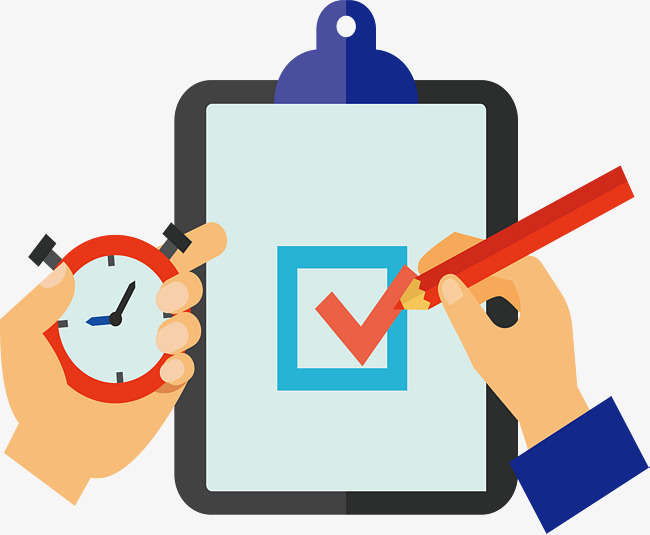 Sistema de comunicación
Pruebas
Resultados
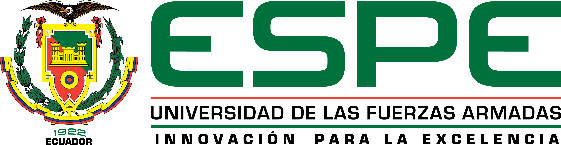 ESPE
1. SISTEMA DE COMUNICACIÓN SEÑAS-EC
2019
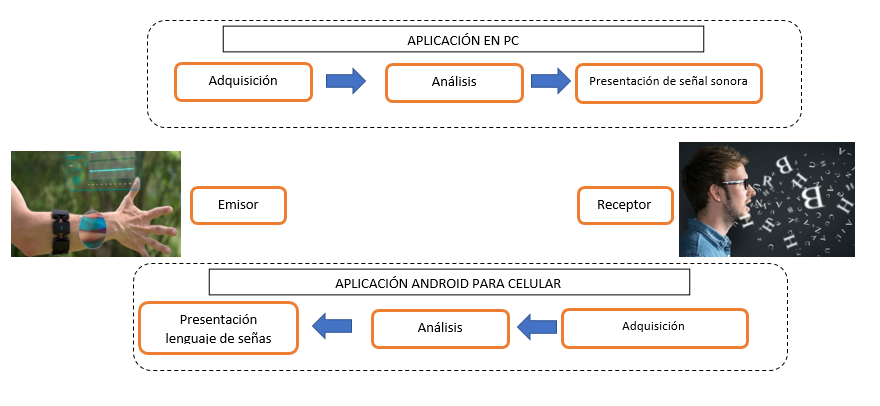 PERSONA HABLANTE
PERSONA CON DISCAPACIDAD AUDITIVA
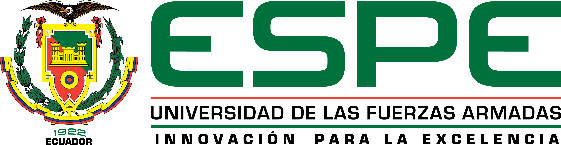 ESPE
1. SISTEMA DE COMUNICACIÓN
2019
PERSONA CON DISCAPACIDAD AUDITIVA
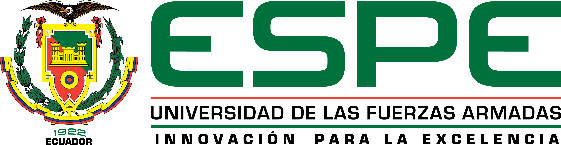 ESPE
1. SISTEMA DE COMUNICACIÓN
2019
PERSONA HABLANTE
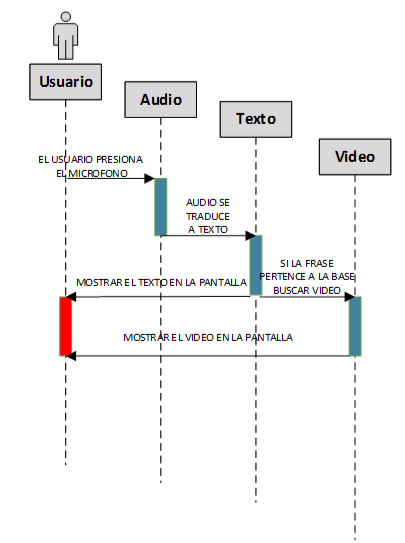 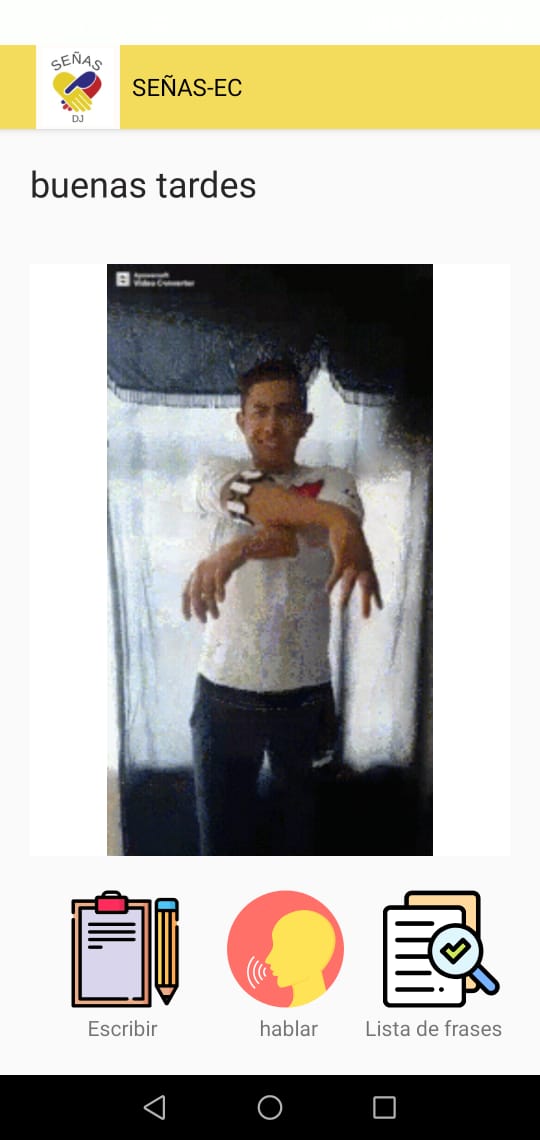 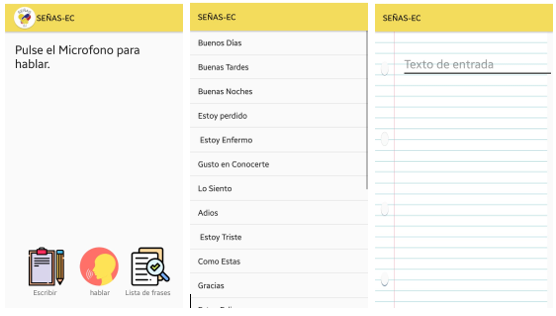 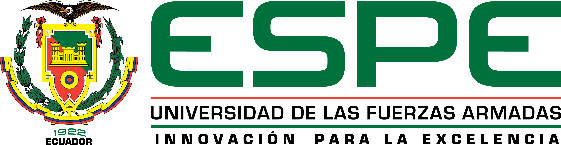 ESPE
1. ESCENARIOS DE PRUEBAS
2019
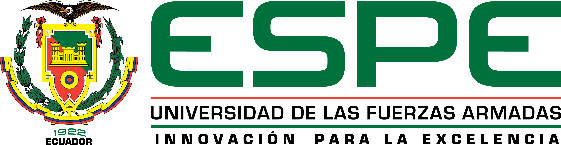 ESPE
1. ESCENARIOS DE PRUEBAS 1
2019
RESULTADOS
*Pda: Persona con discapacidad auditiva
*Ph:   Persona hablante
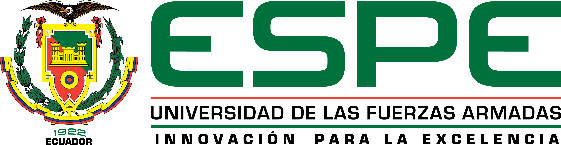 ESPE
1. ESCENARIOS DE PRUEBAS 2
2019
ESCENARIO DE UNA PERSONA PERDIDA
RESULTADOS
*Pda: Persona con discapacidad auditiva
*Ph:   Persona hablante
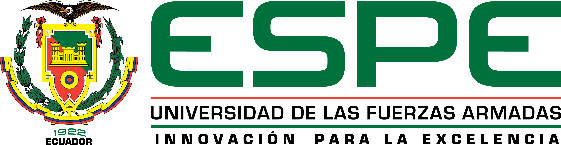 ESPE
1. ESCENARIOS DE PRUEBAS
2019
ESCENARIO DE UNA PERSONA ENFERMA
RESULTADOS
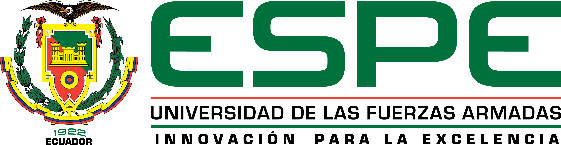 ESPE
1. EVALUACIÓN DE DESEMPEÑO DEL SISTEMA SEÑAS-EC
2019
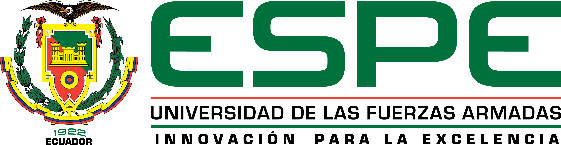 ESPE
2019
3. CONTENIDO
Conclusiones 
Recomendaciones
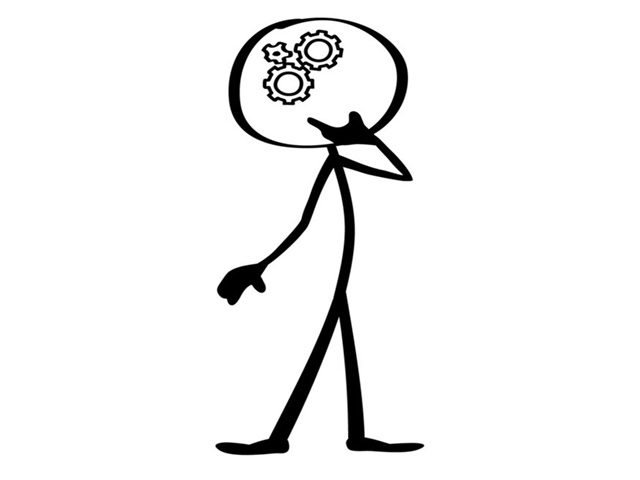 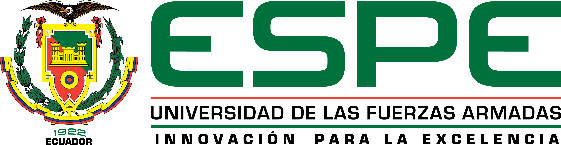 ESPE
1. CONCLUSIONES
2019
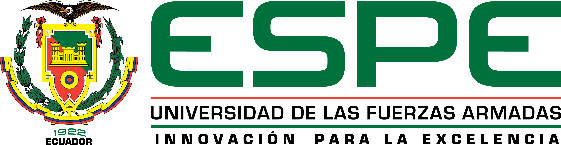 ESPE
1. CONCLUSIONES
2019
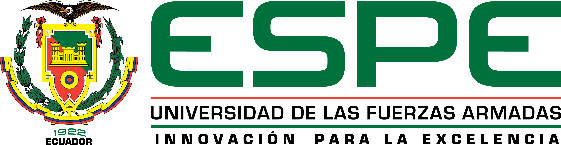 ESPE
1. RECOMENDACIONES
2019
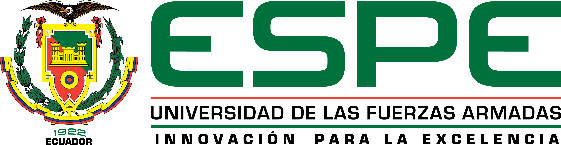 ESPE
1. RECOMENDACIONES
2019
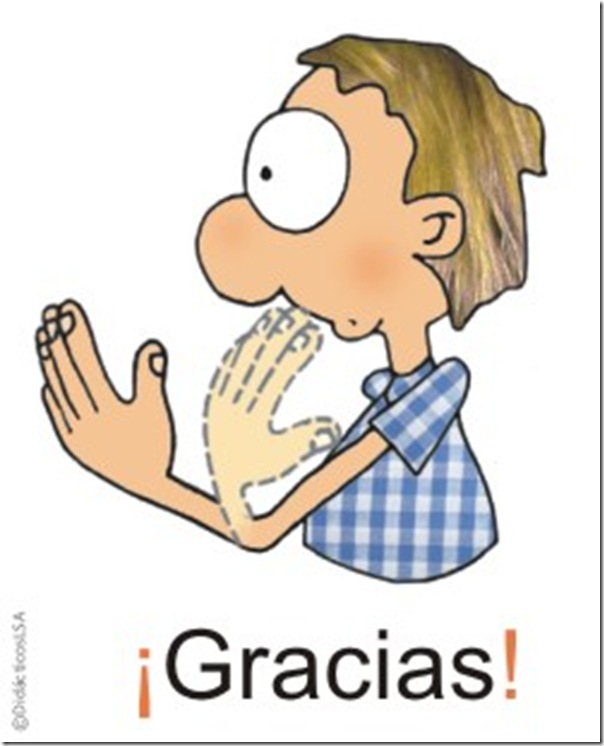 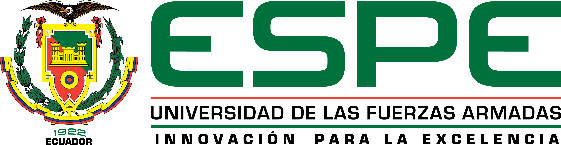